WORKING TOGETHER TO ENSURE ASUCCESSFUL TRANSITION TO MIDDLE SCHOOL
Building a Strong Foundation for High School and Beyond
file:///Users/cwalker1/Downloads/MS%20Orientation%20PP%20-%20draft.pptx.pptx
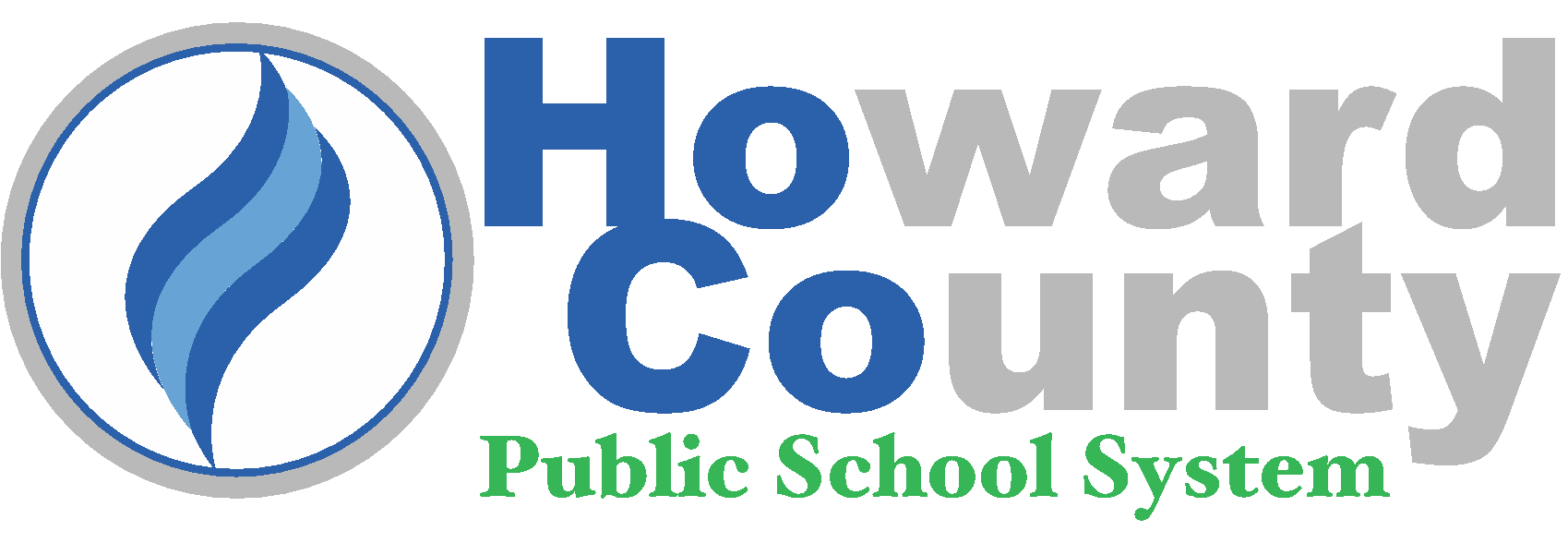 MEET THE STAFF
Mrs. Tammy Goldeisen, Principal
Mrs. Kimberly Hess, Assistant Principal
Mrs. Angie Szalecki, 6th grade Counselor
Mrs. Elaine Mezeivtch, 6th grade Team leader
Mr. Jeffrey McConnell, PTA President
(email addresses and contact information on school website: mvms.hcpss.org)
Welcome to Mount View Middle School!
THE PROMISE OF PREPARATION
Vision
Every student is inspired to learn 
and empowered
 to excel
Mission
We cultivate a vibrant learning community that prepares students to  thrive in a dynamic world
[Speaker Notes: Our vision and mission arise from our guiding principles.
 
Vision: Every student is inspired to learn and empowered to excel
Mission: We cultivate a vibrant learning community that prepares students to thrive in a dynamic world.]
Middle school is a defining point for students in the college and career readiness process.
Source:  The Forgotten Middle:  Ensuring that All Students Are On Target For College and Career Readiness Before High School, ACT, 2008.
21st Century Learning
Life and Career Skills
Learning and Innovation Skills
Information Media and Technology Skills
[Speaker Notes: What Knowledge and Skills will students need in the 21st Century?]
All students are enrolled in seven 50-minute classes every day and a 30 minute lunch
All students receive daily instruction aligned to Maryland’s College and 
Career-Ready Standards in:
English
Mathematics
Social Studies
Science
[Speaker Notes: English, mathematics, science, and social studies.]
In addition Maryland regulations require 
all students to take :
Health Education
Physical Education
Fine Arts (General Music and/or Visual Arts)
[Speaker Notes: In addition Maryland regulations require all students to take Health Education (a quarter long course, may be scheduled every other day for a semester), Physical Education (typically scheduled every other day for the entire year), and a Fine Arts (Art and/or Music) course every year.]
Music Performance Ensembles Options
Band – Chorus – Orchestra

Year-long class
Includes a daily large ensemble rehearsal, and a weekly small sectional
Scheduled on a rotational basis
Ensembles are ability-based
Music teachers will be in contact with elementary programs to schedule meetings and auditions
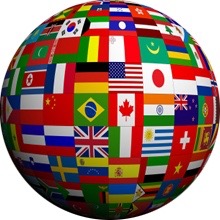 World LanguageOptions
Chinese – French – Spanish
Year-long class
Either French, Spanish, or Chinese is scheduled every other day for 50 minutes.
Students receive high school credit for completing MS world language courses.
[Speaker Notes: Students have the option to take World

Language during middle school. This enables students to complete at least level one during middle 

school and pursue World Language study through the Advanced Placement level during high school.]
Additional 
Course Options
Technology Education
Reading and/or Math Intervention
Innovation & Inquiry Reading Modules
GT Research
[Speaker Notes: SCHEDULING NOTES: 
Students who are reading on or below grade level will take at least two quarters of reading in 6th grade, one of which will be a reading skills transitional module, unless the students are enrolled in a reading seminar. 

Selecting both Music Performance and World Language will only allow a student to enroll in one of the related arts (Art, Family and Consumer Science, General Music, and Technology Education).]
FINDING THE RIGHT BALANCE BETWEEN
- Course Placements 
- Rigor
- Personal Interests
- Student Success
[Speaker Notes: HCPSS is committed to ensuring that all students are working to a balance between course placements and personal interests to ensure a balanced schedule that engages students in the learning process.]
The earlier a student develops important academically related behaviors, the more likely these behaviors are to become a habit.
Source:  The Forgotten Middle:  Ensuring that All Students Are On Target For College and Career Readiness Before High School, ACT, 2008.
SUPPORTING ACADEMIC BEHAVIORS
PBIS
Organization Club (Tues/Thurs during Falcon Time)
Use of Canvas and Google Apps for Education
After school academic intervention for Reading and Math
Advisory: during the last 20 minutes of the day once a week
Use of agenda book for all students
[Speaker Notes: You may want to customize.]
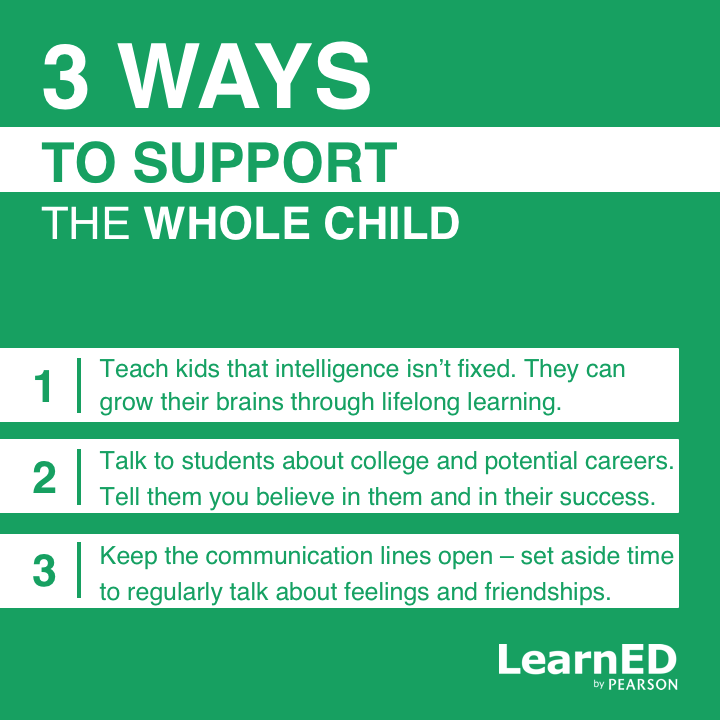 SUPPORTING Positive Student BEHAVIORS
Tips For Parents
Ensure that your child has the materials and place to study at home.
Set a regular time for homework.
Encourage your child to be responsible for chores and homework.
Provide your child with a range of experiences to allow him/her to identify areas of strength.
Talk to your child.
IMPORTANT DATES